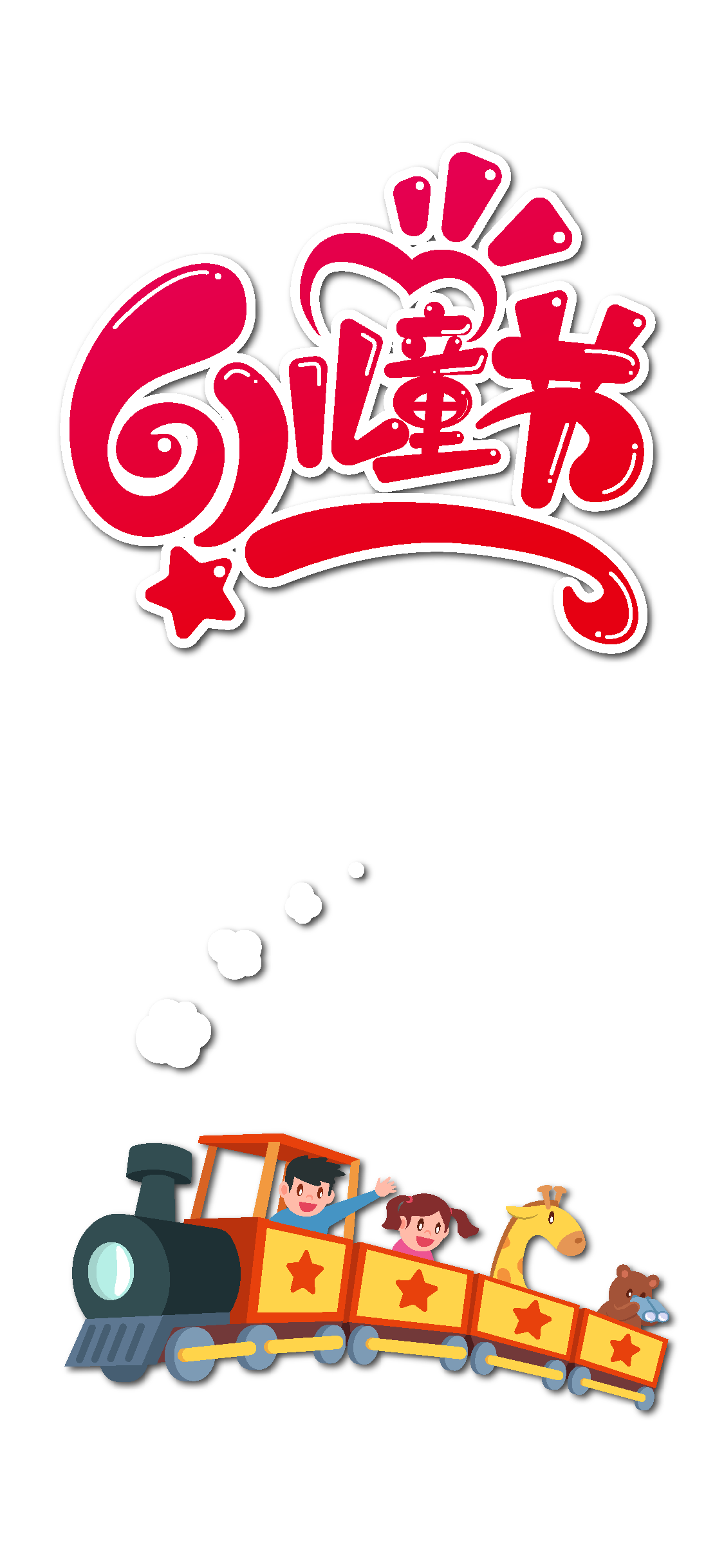 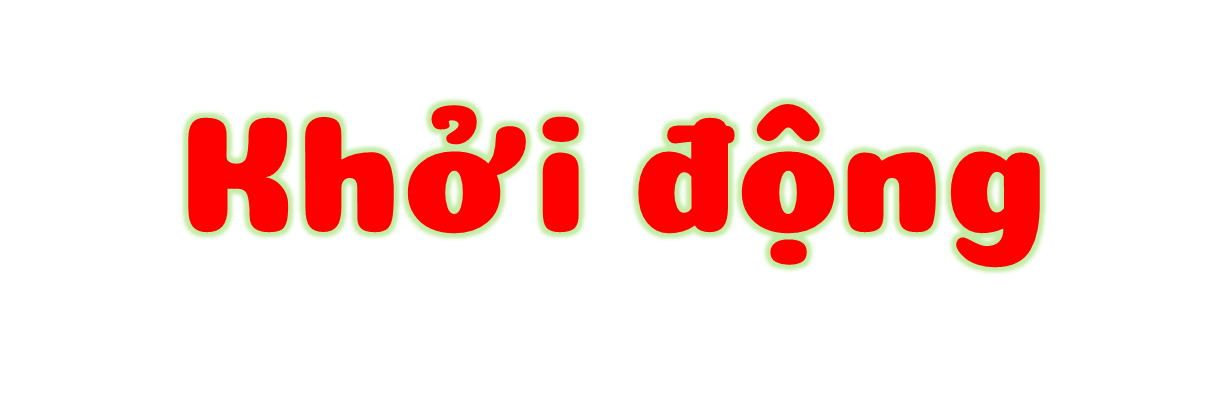 [Speaker Notes: Hương Thảo – zalo 0972115126]
Hương Thảo – Zalo 0972115126
Thứ......ngày......tháng.....năm 2022
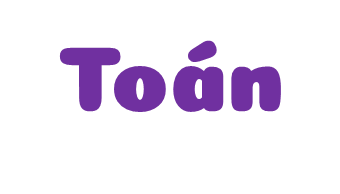 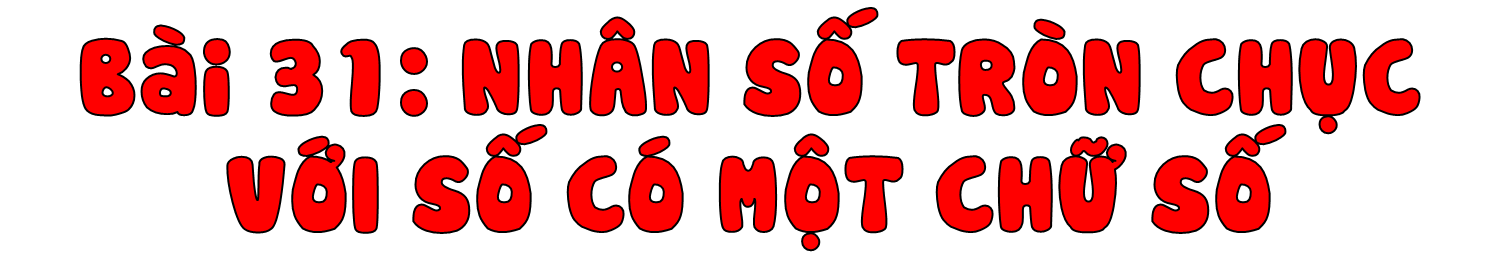 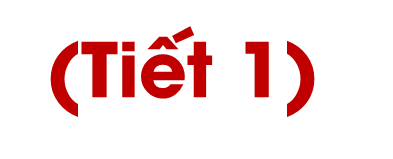 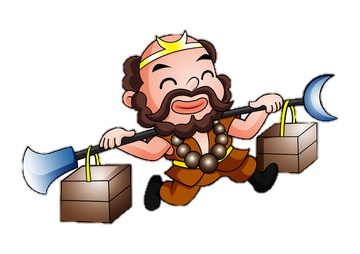 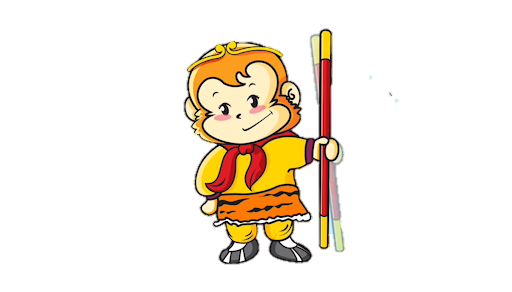 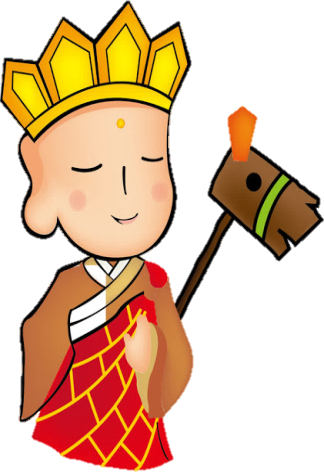 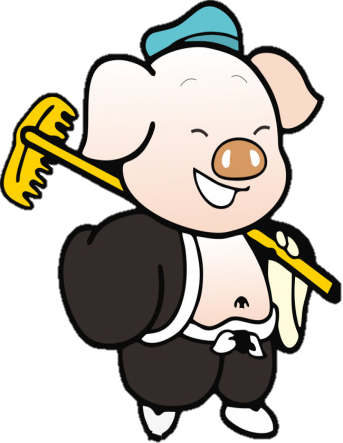 Cùng thầy trò Đường Tăng đi thỉnh kinh các bạn nhé
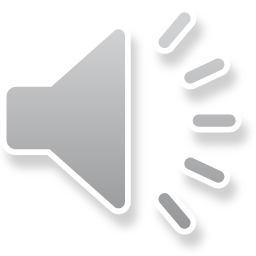 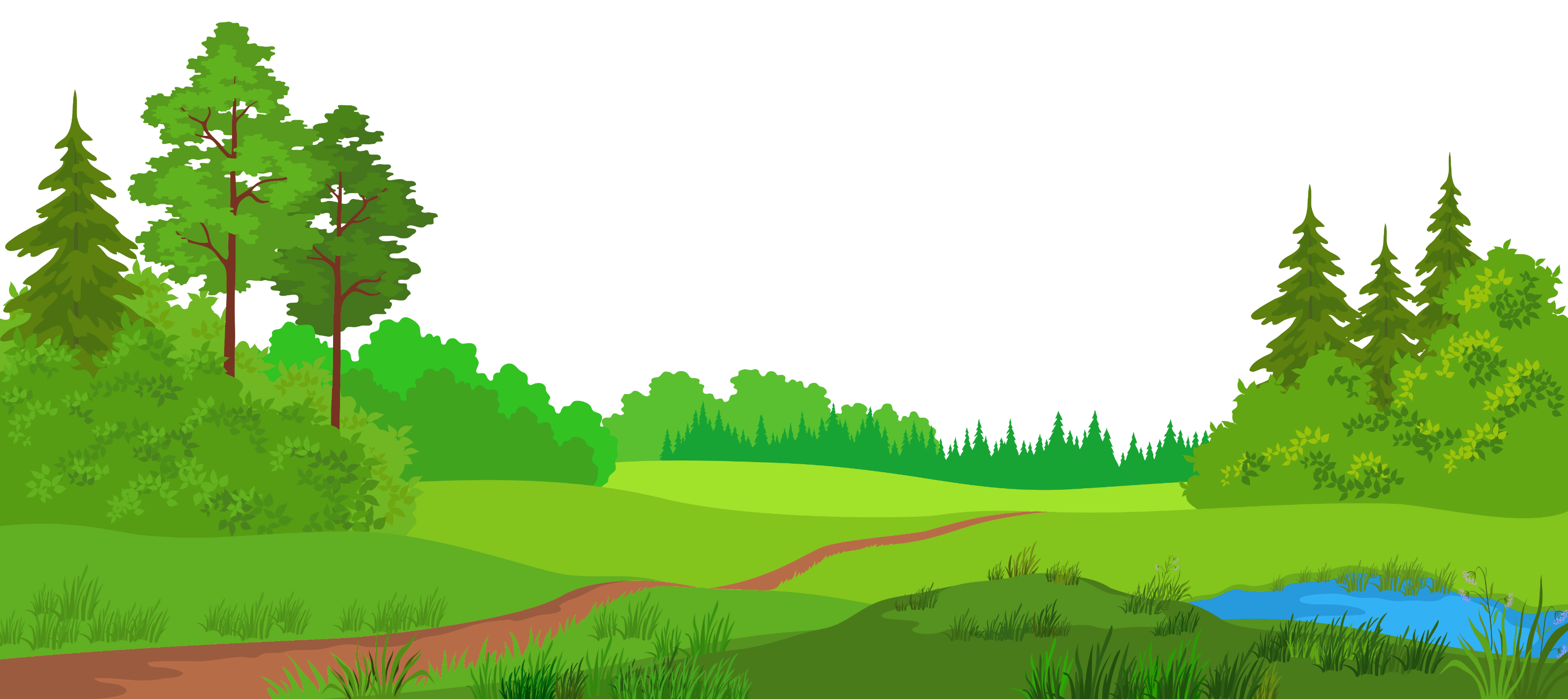 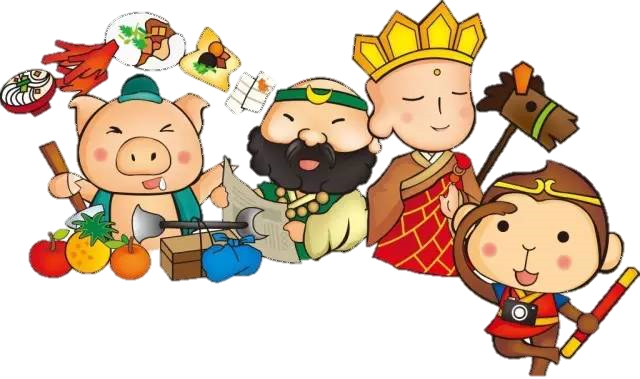 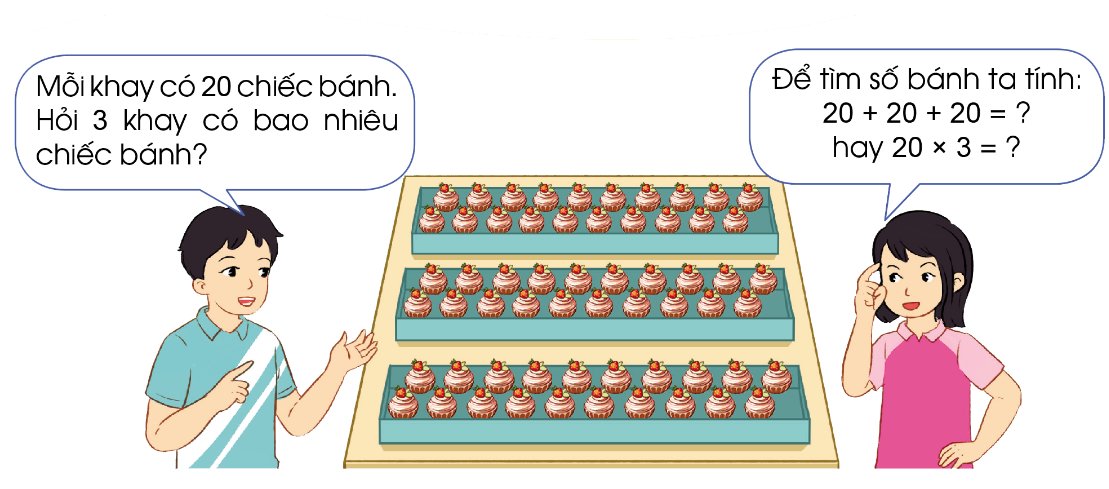 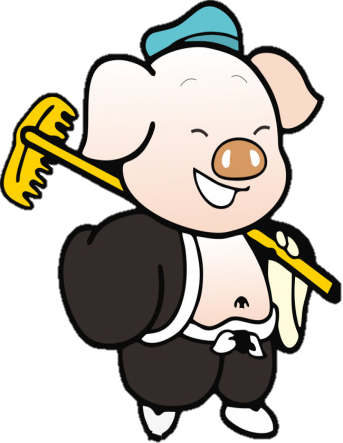 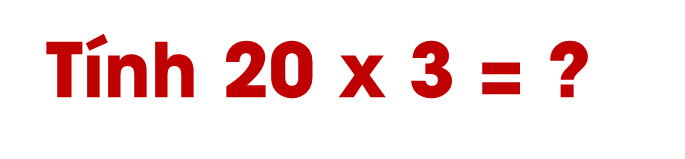 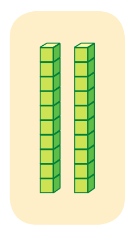 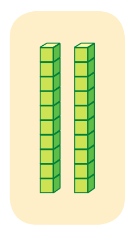 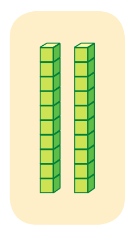 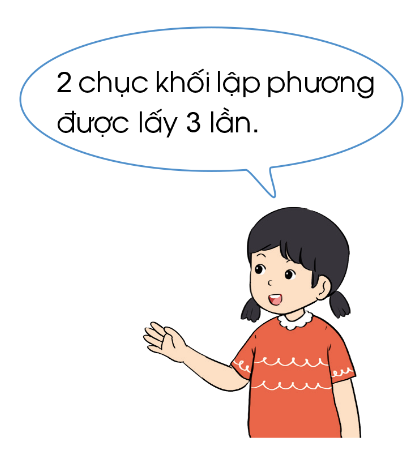 Tính nhẩm
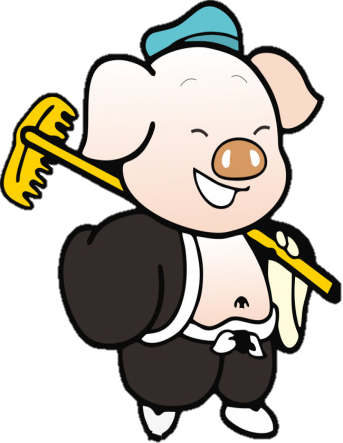 2 chục x 3 = 6 chục
Vậy 20 x 3 = 6
Thử thách 1: Tiêu diệt Ngưu Ma Vương
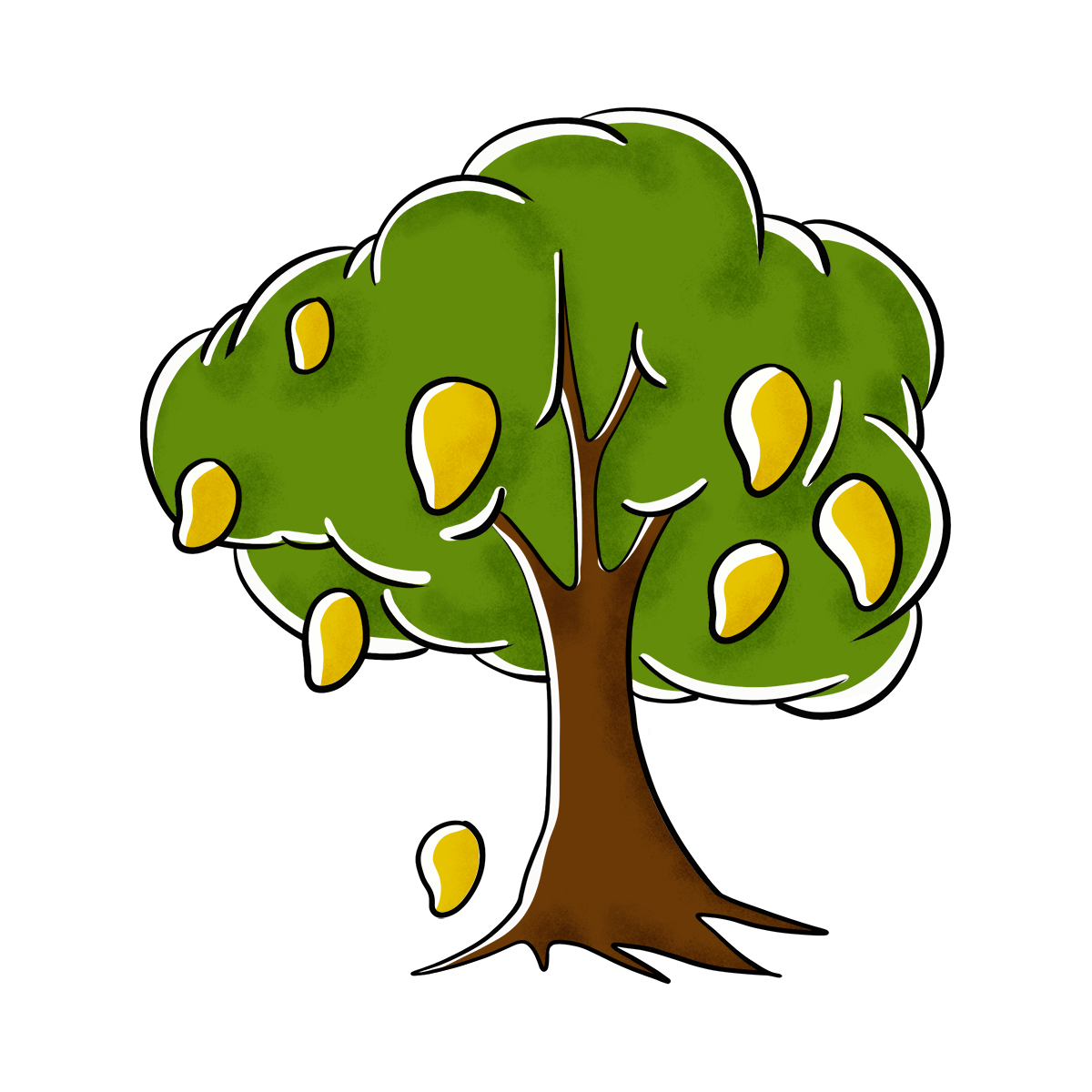 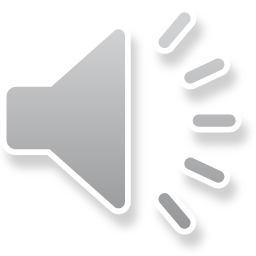 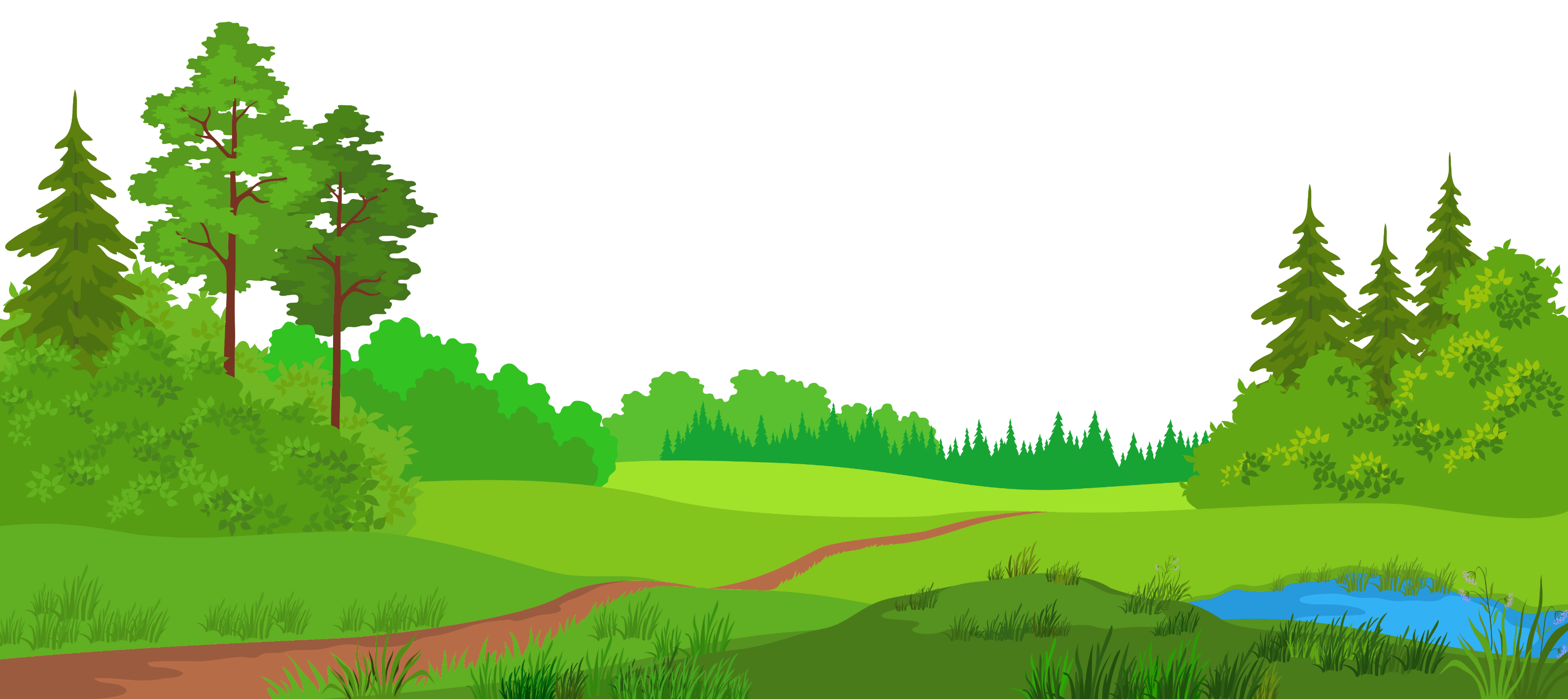 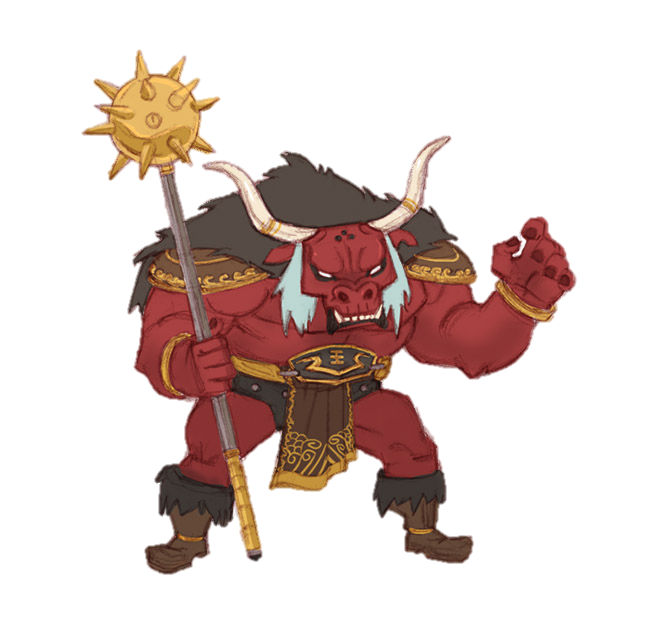 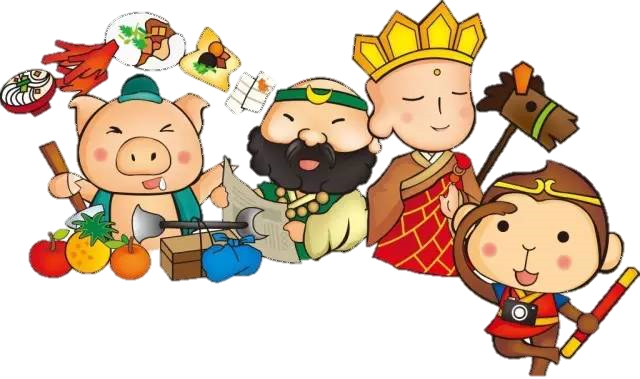 Cùng hoàn thành bài tập để đánh bại Ngưu Ma Vương nhé!
Tính nhẩm
1
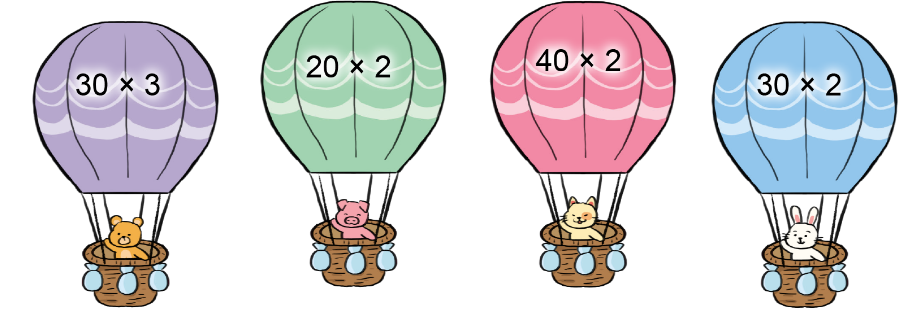 = 80
= 40
= 90
= 60
Ví dụ:
Tính 30 x 3 = ?
Nhẩm 3 chục x 3 = 9 chục
30 x 3 = 90
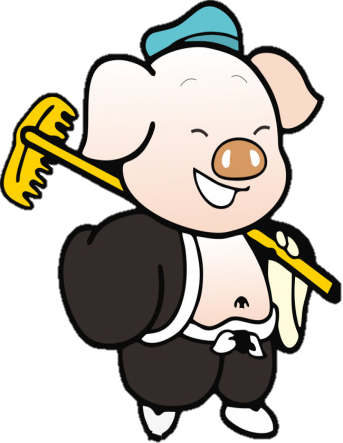 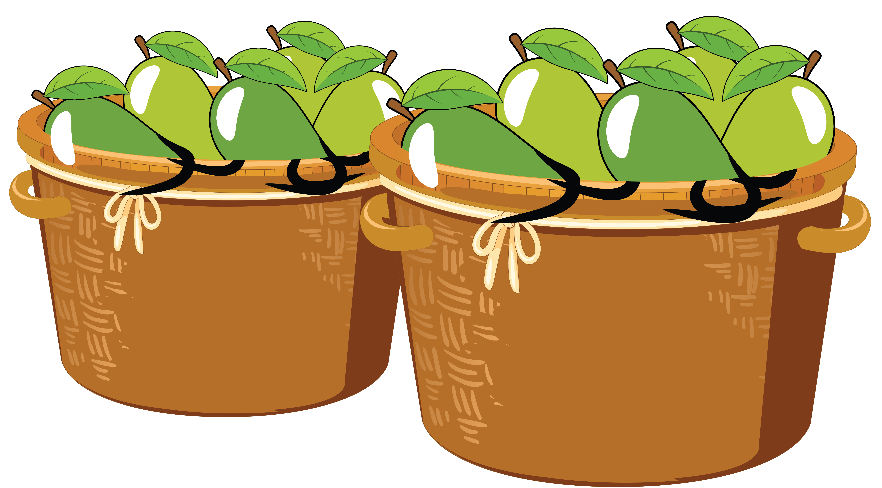 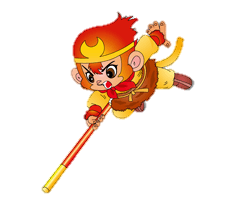 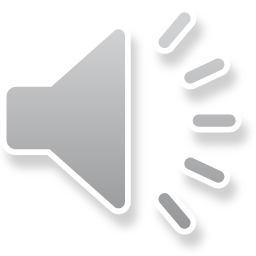 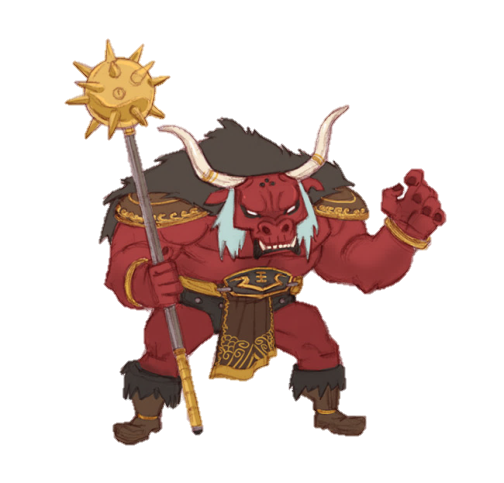 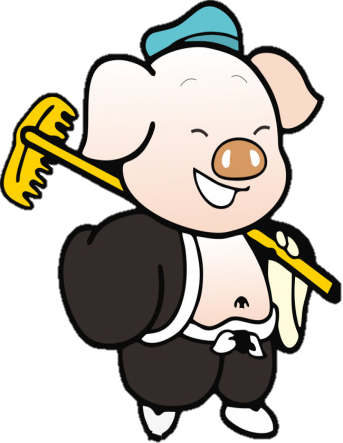 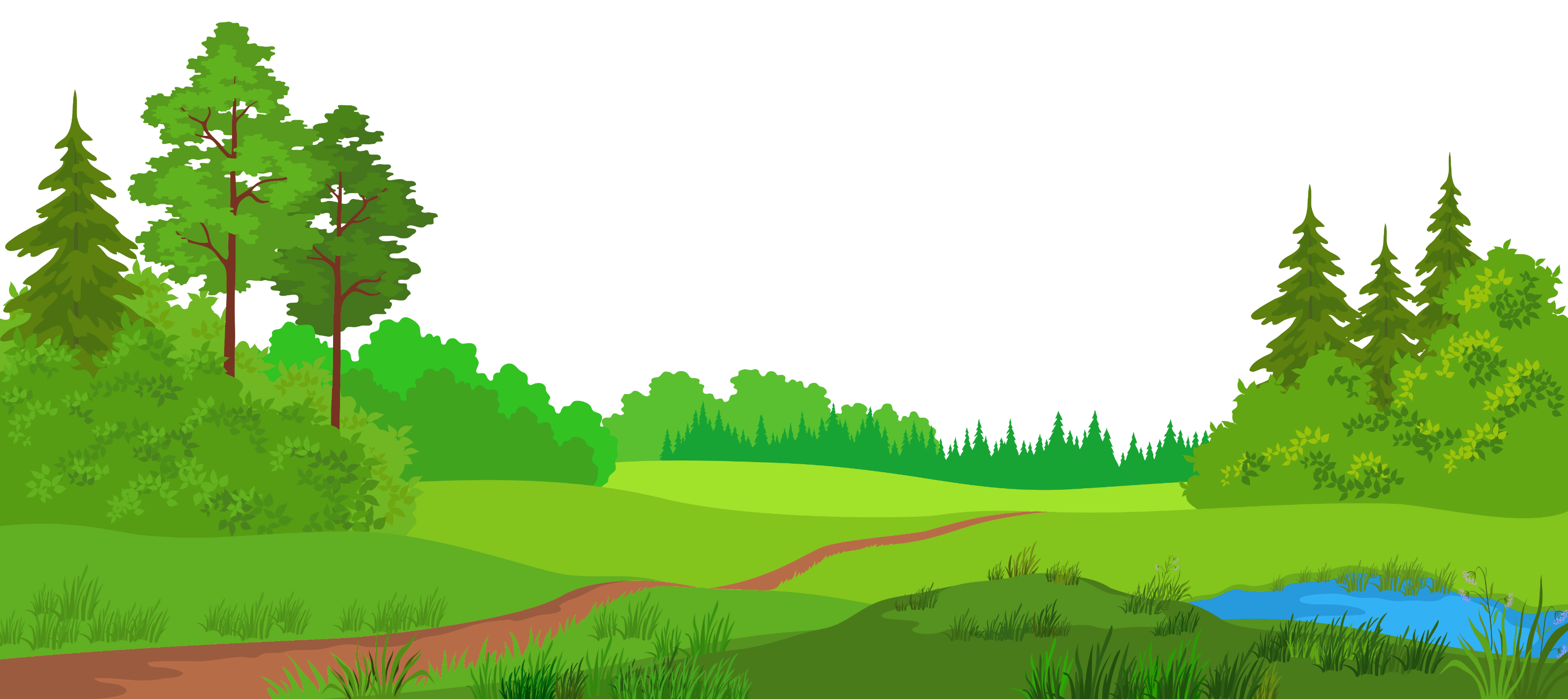 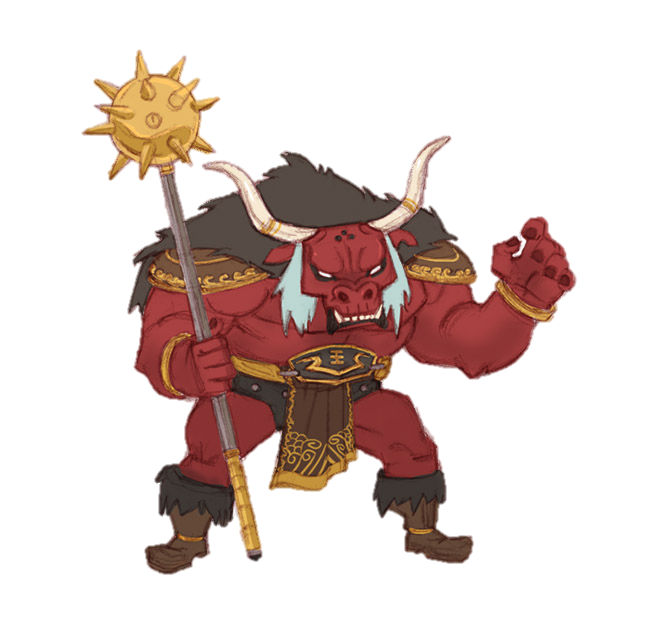 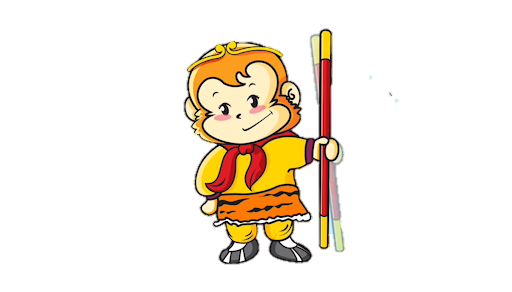 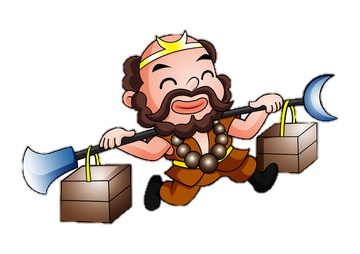 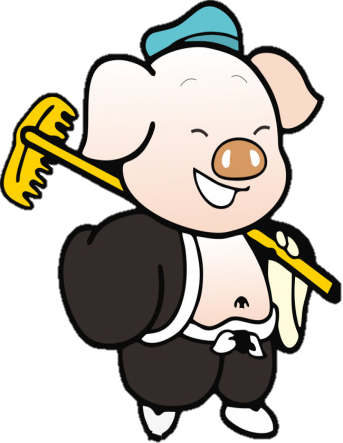 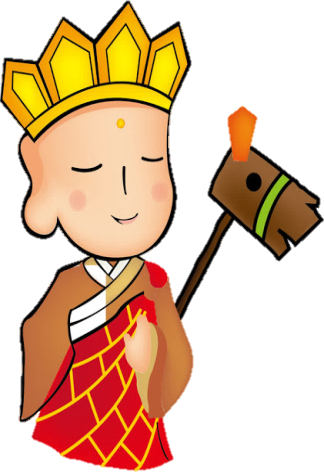 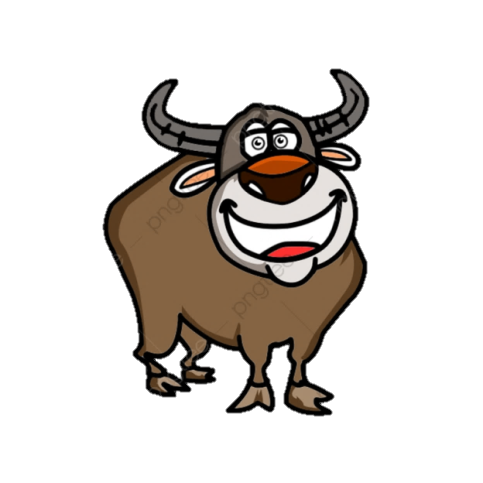 Thử thách 2:
 Đại chiến thỏ ngọc
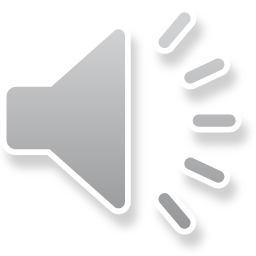 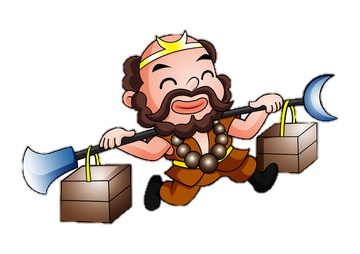 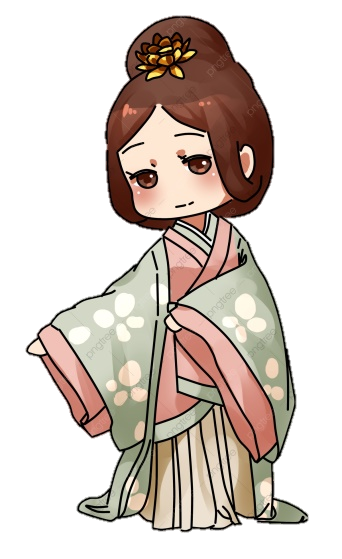 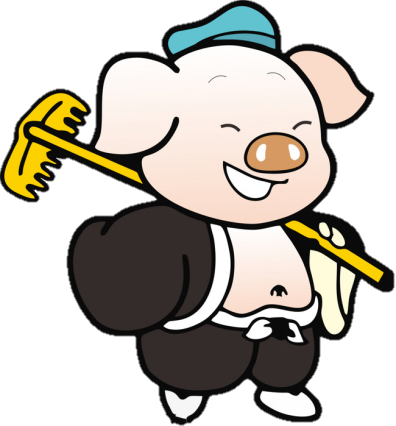 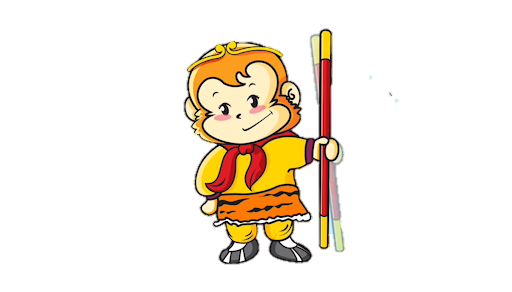 Quan sát tranh, nêu phép nhân thích hợp
2
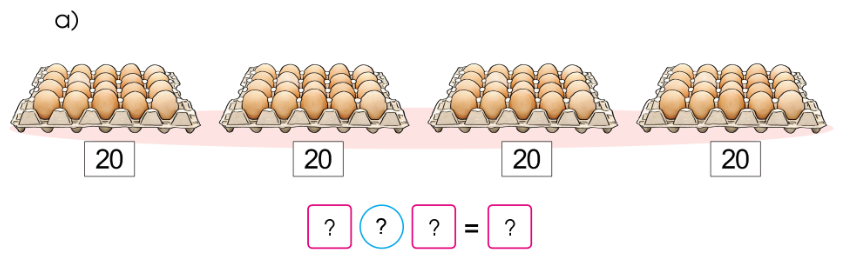 x
80
4
20
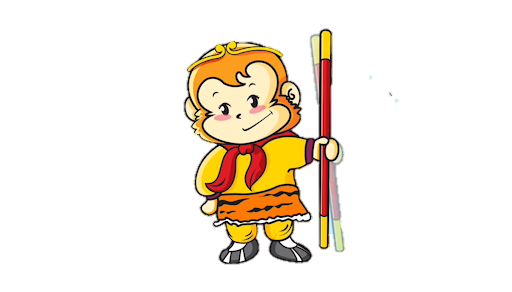 Quan sát tranh, nêu phép nhân thích hợp
2
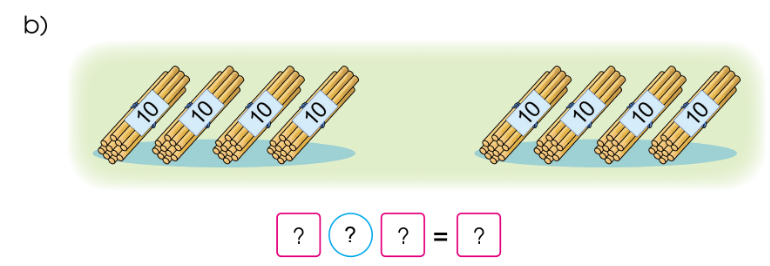 x
10
80
8
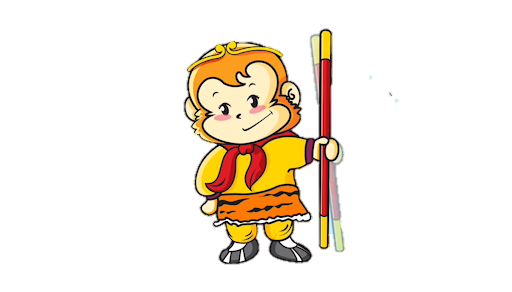 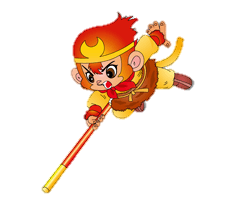 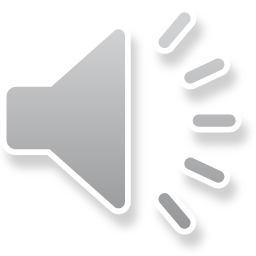 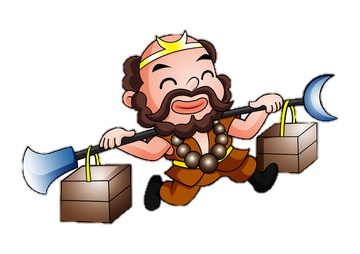 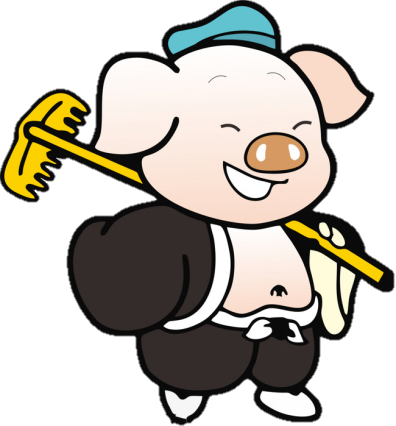 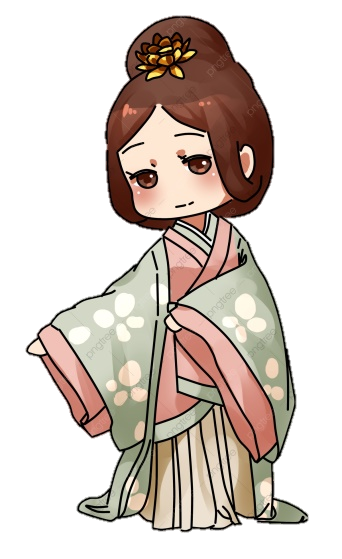 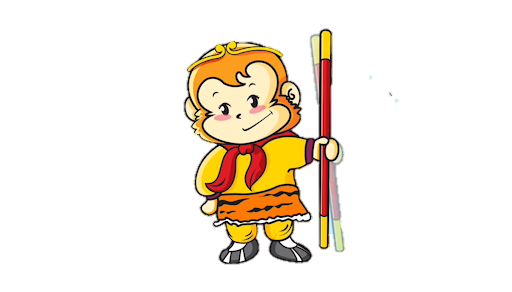 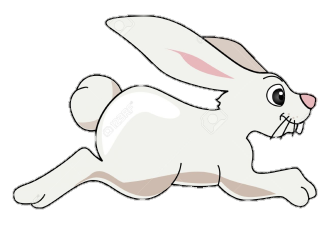 [Speaker Notes: Hương Thảo – Zalo 0972115126]
Thử thách 3: Vượt sông
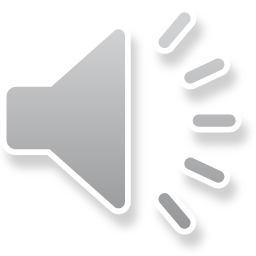 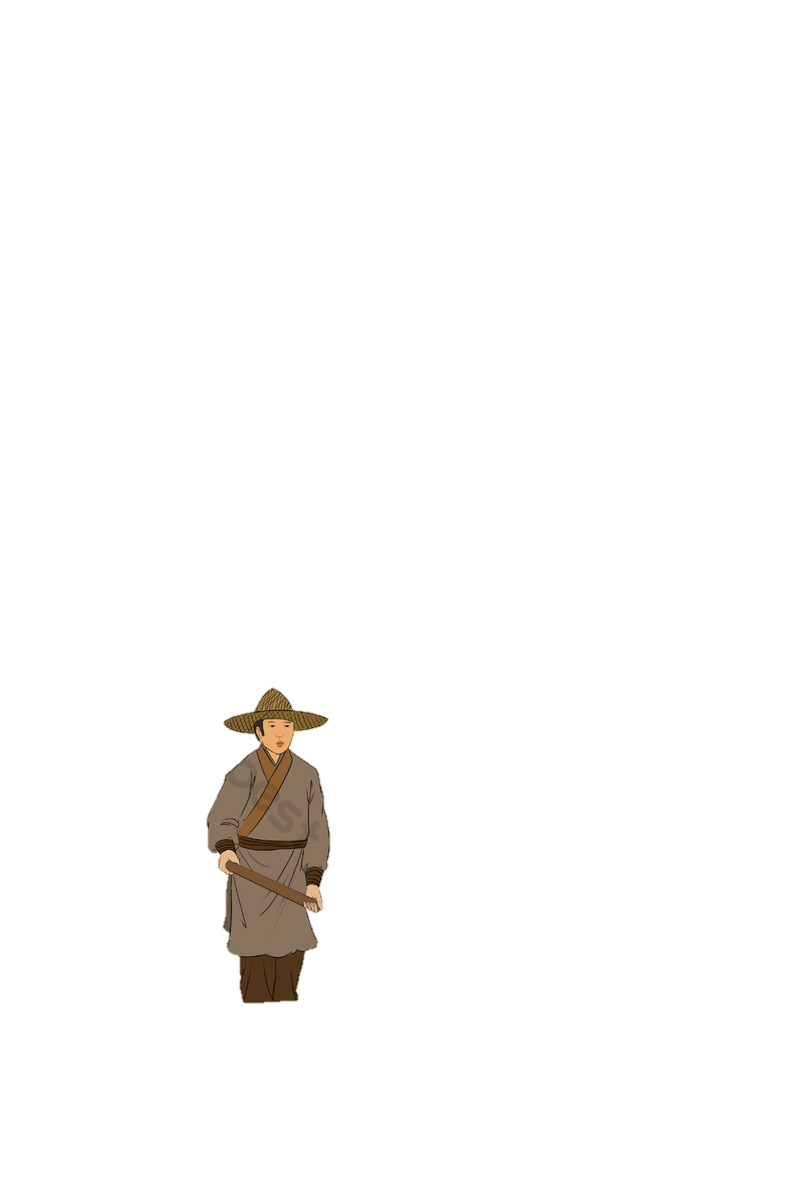 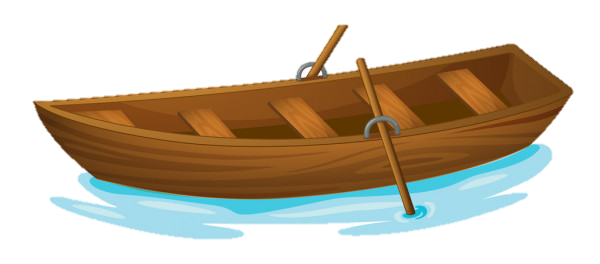 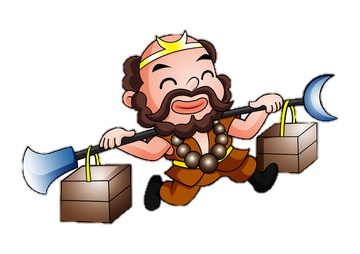 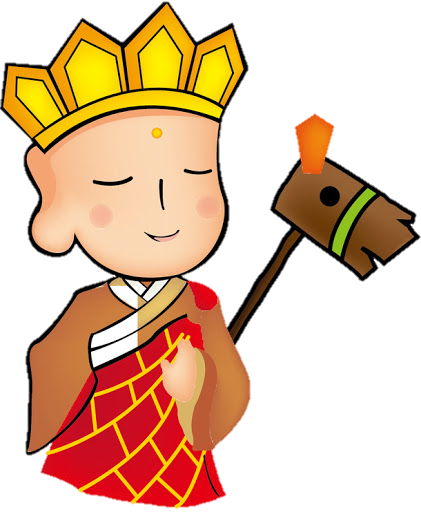 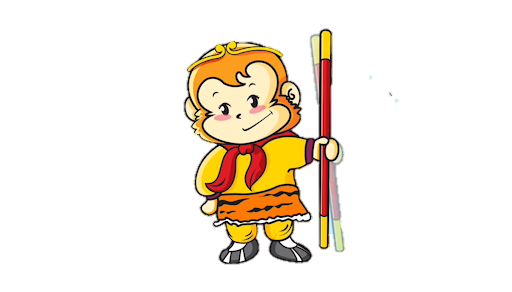 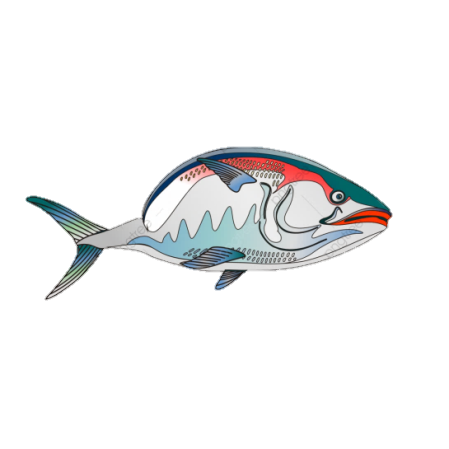 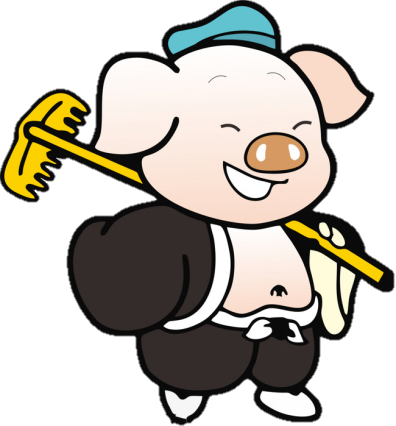 Để giúp thầy trò đường tăng vượt qua song, chúng ta cùng hoàn thành bài tập 3 nhé!
3
Mỗi sọt có 20 kg khoai lang. Hỏi 5 sọt có tất cả bao nhiêu ki-lô-gam khoai lang?
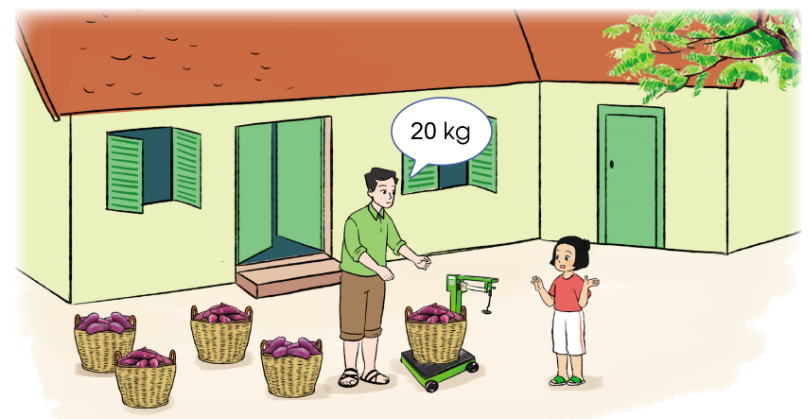 Bài giải
5 sọt như thế có tất cả số ki-lô-gam khoai lang là:
20 x 5 = 100 (kg)
Đáp số: 100 kg
Tóm tắt
1 sọt có: 5 kg khoai
5 sọt có :.... kg khoai?
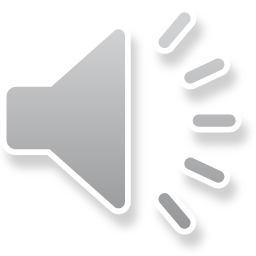 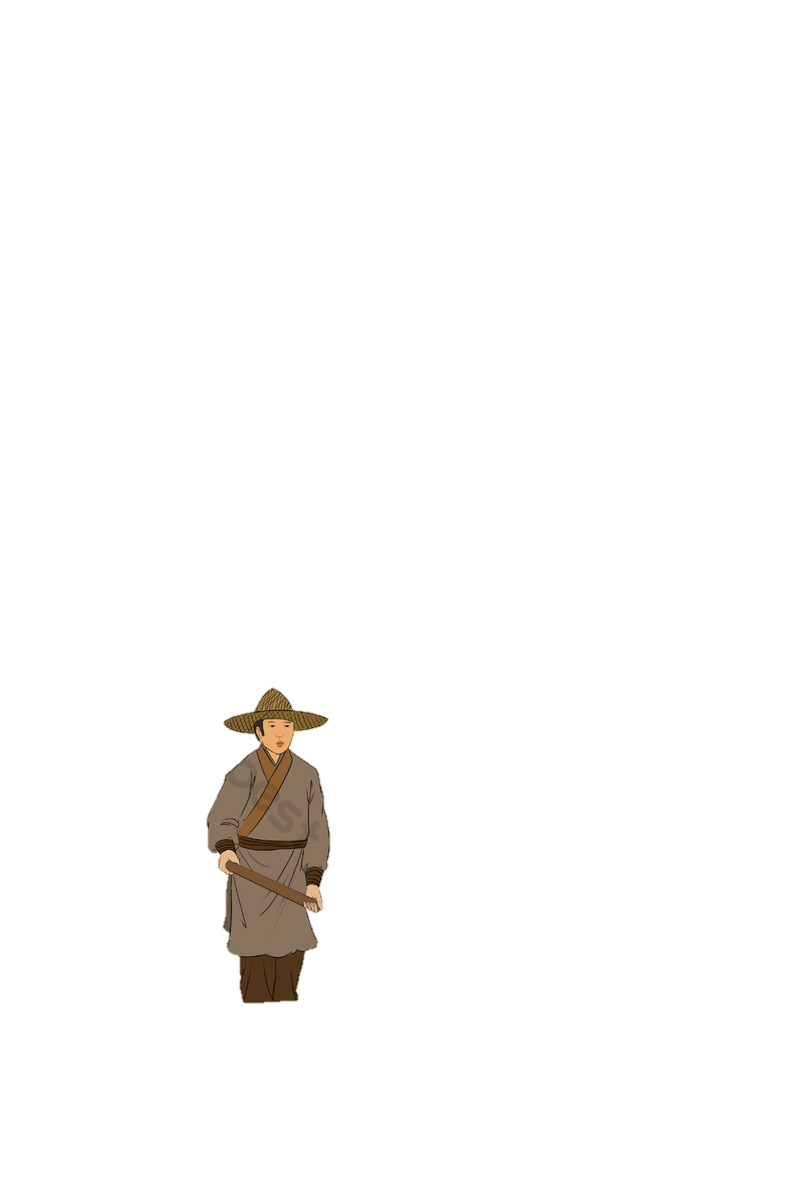 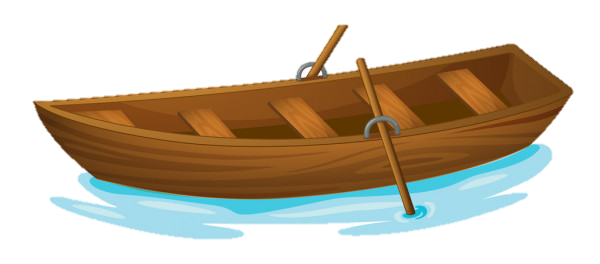 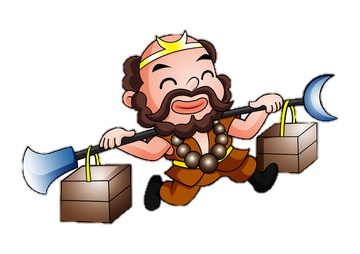 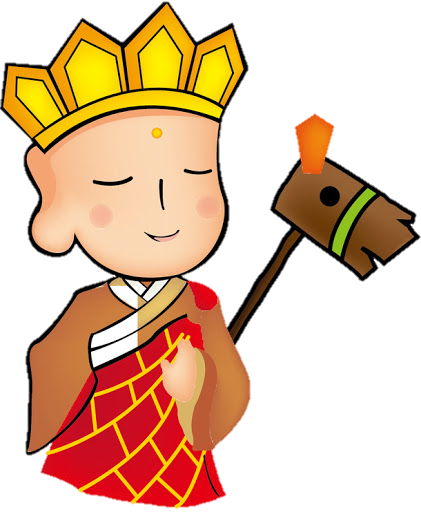 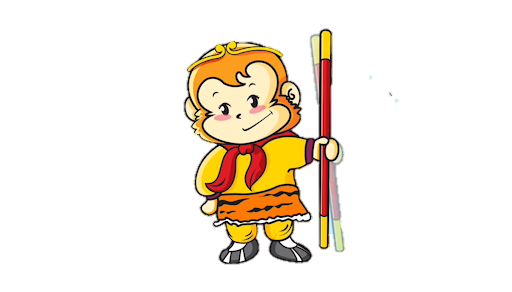 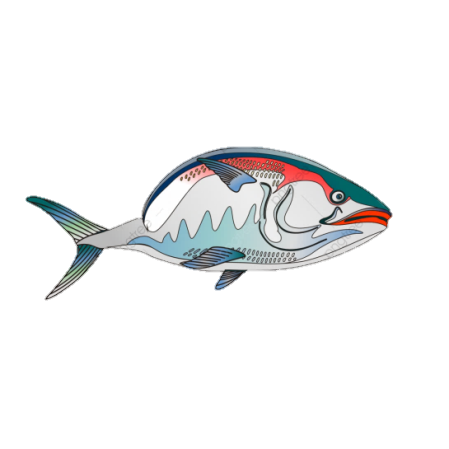 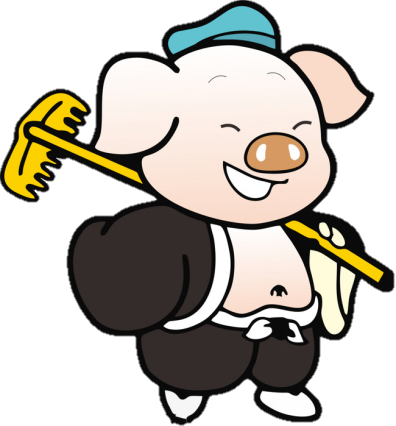 CHÚC MỪNG THẦY TRÒ ĐƯỜNG TĂNG ĐÃ VƯỢT QUA THỬ THÁCH LẤY CHÂN KINH
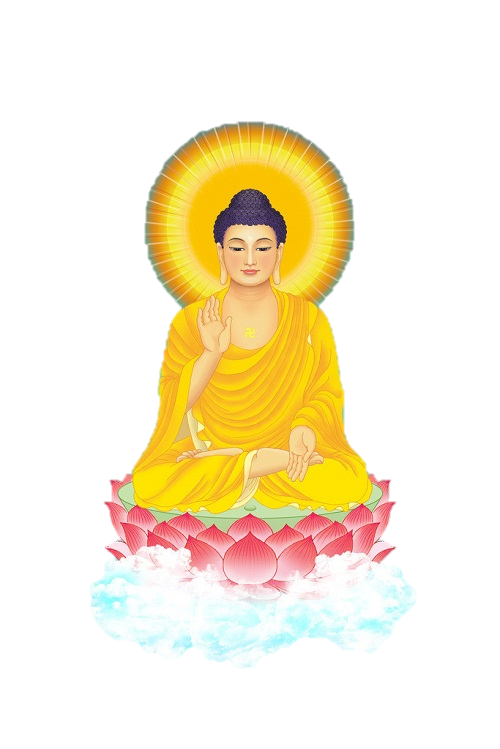 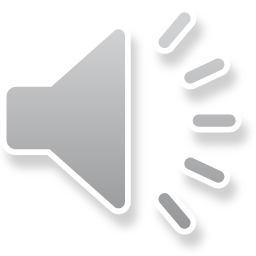 BY YUSHEN
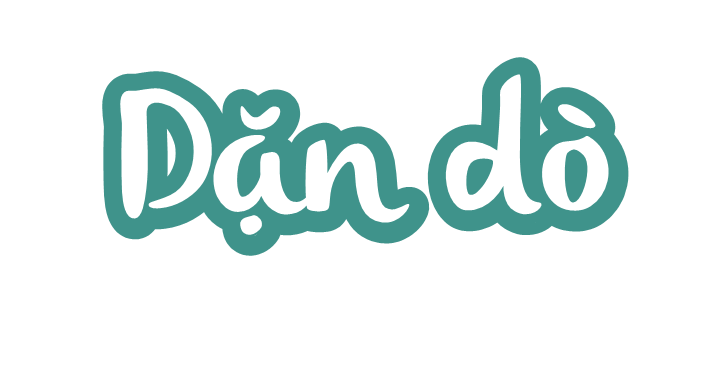 Ôn lại bài đã học
Chuẩn bị bài tiếp theo
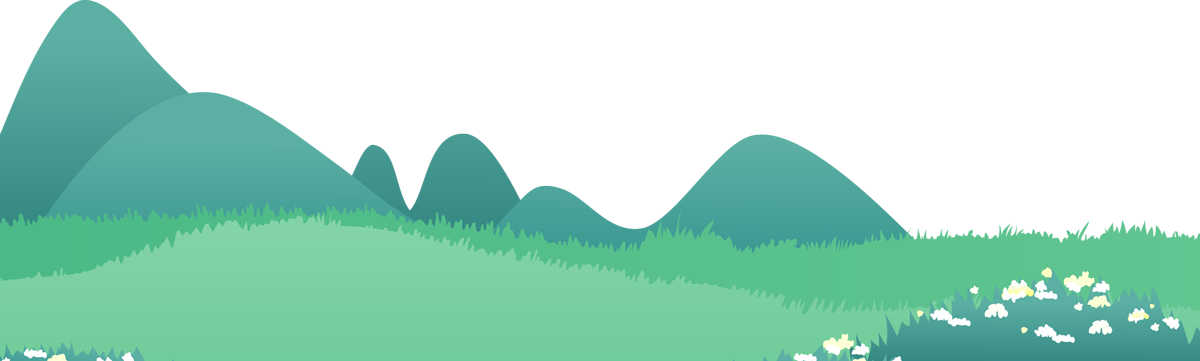 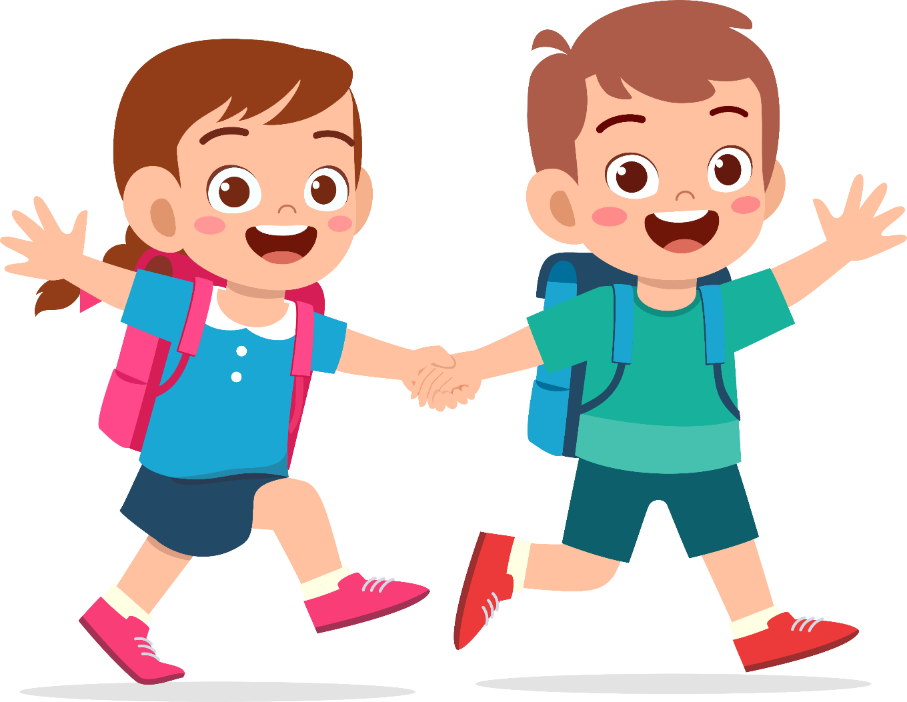 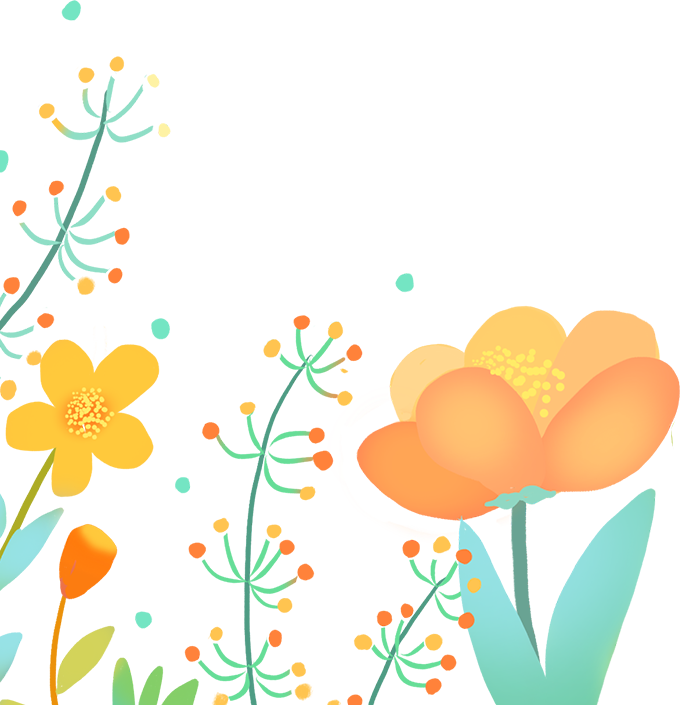 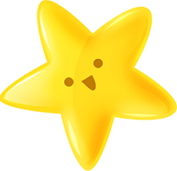 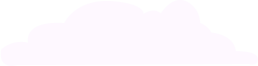 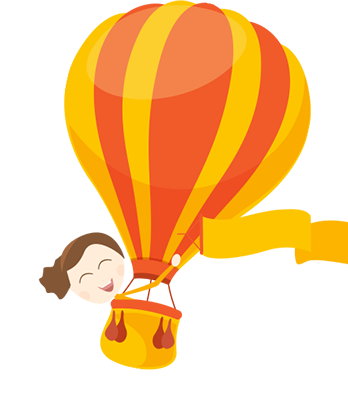 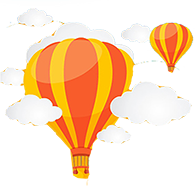 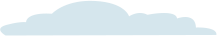 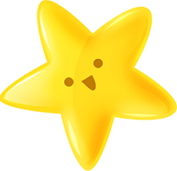 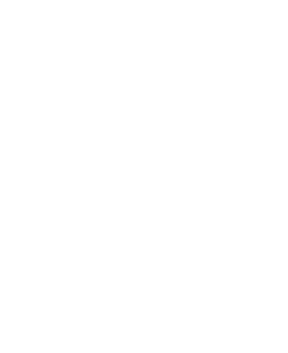 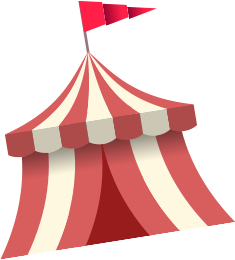 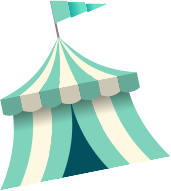 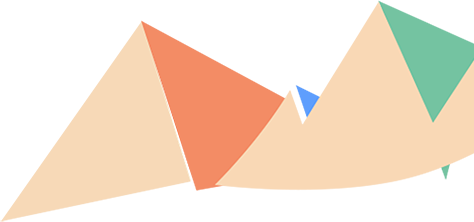 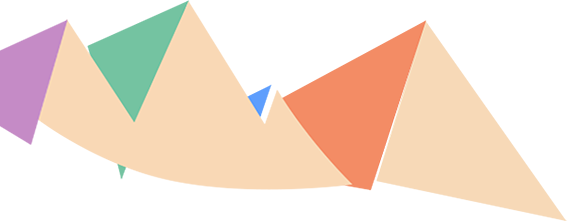 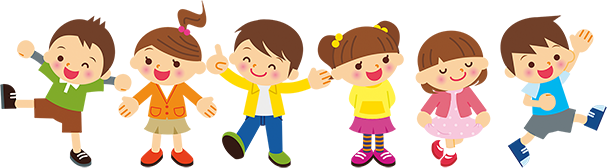 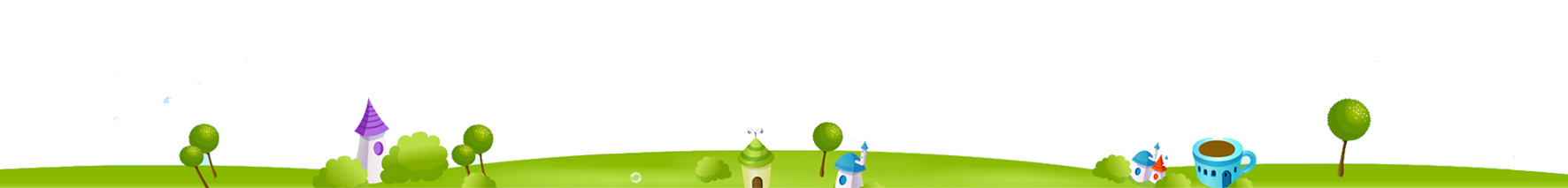 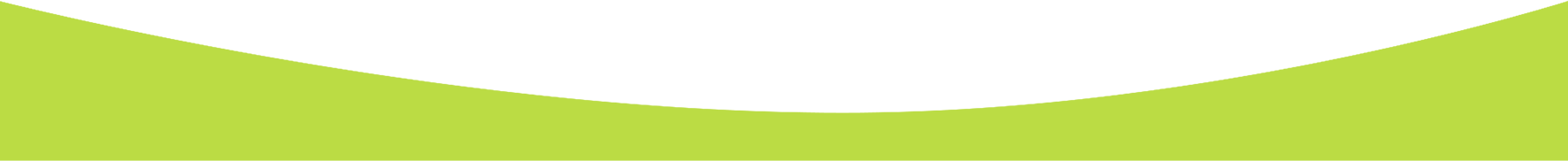 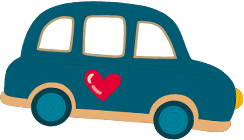 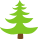 [Speaker Notes: Hương Thảo – Zalo 0972115126]